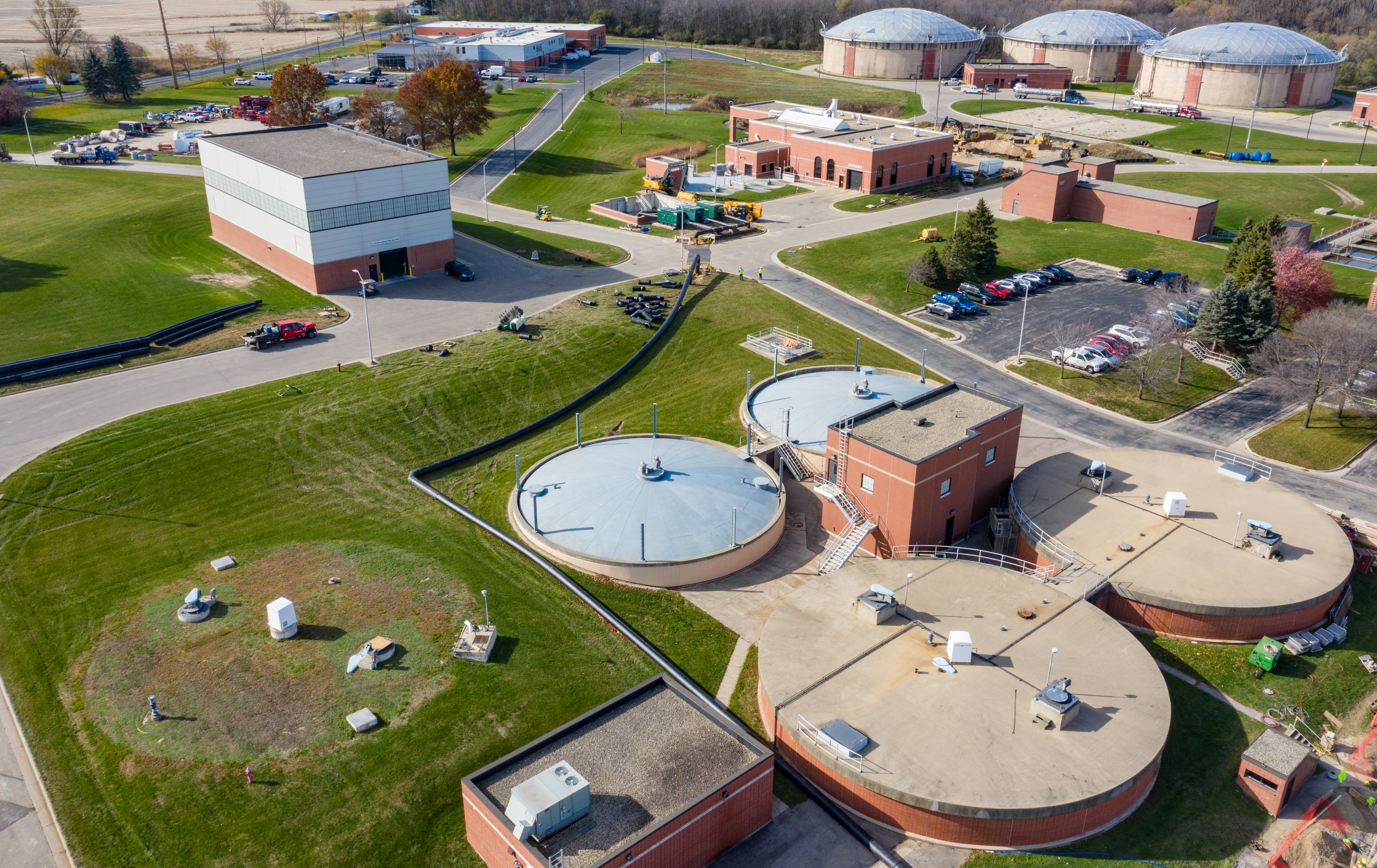 April Operations Report
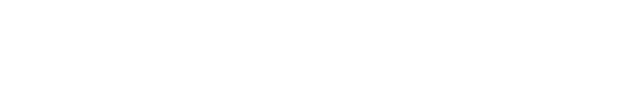 April Plant Performance
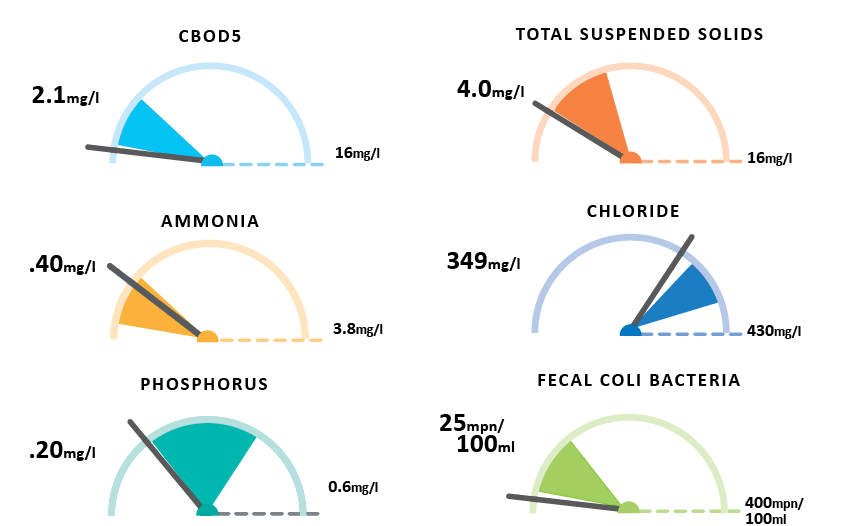 Thank you
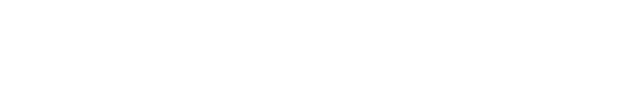 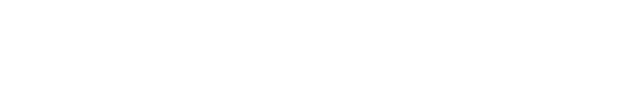